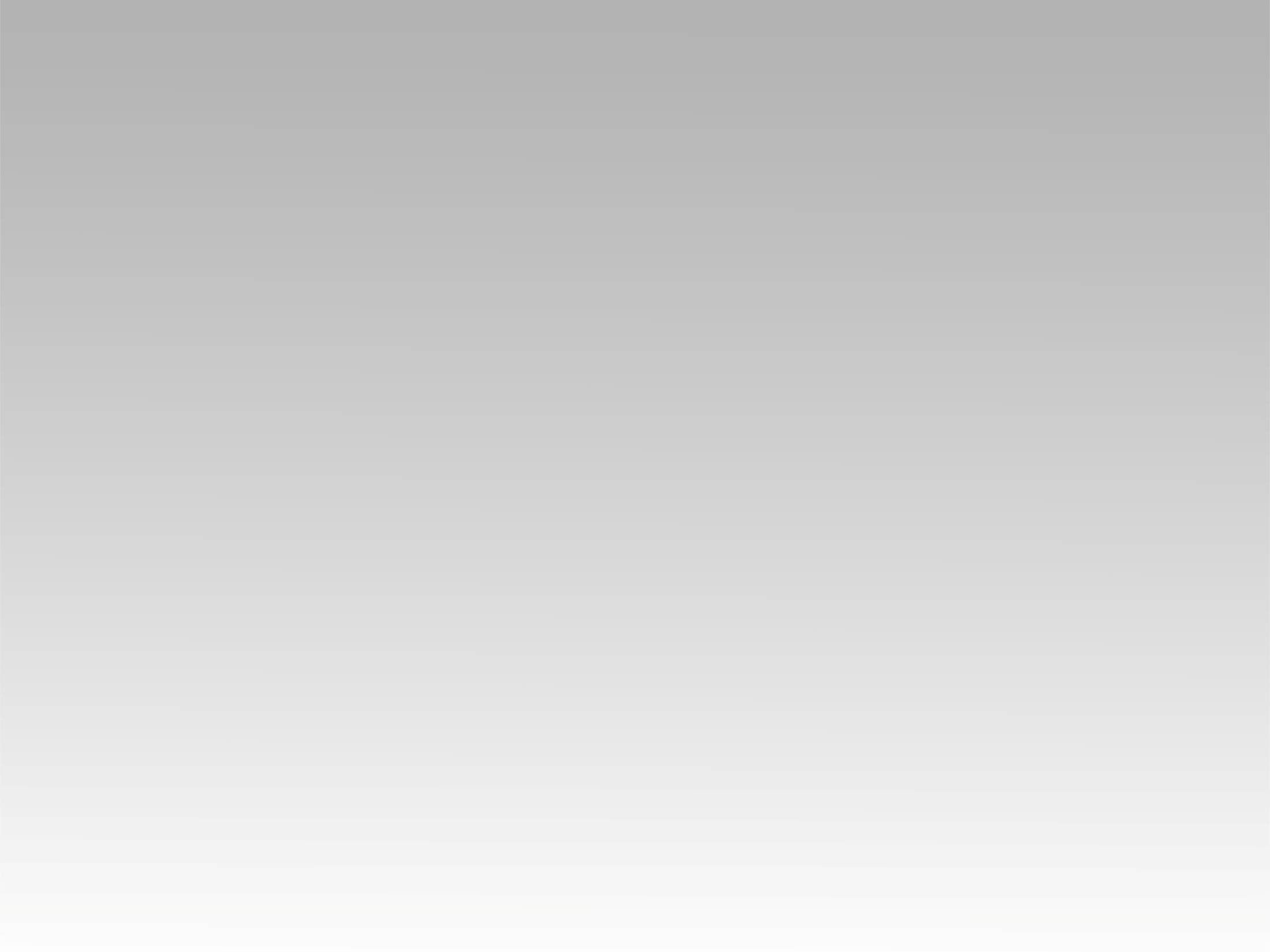 ترنيمة 
عمر ما حد اتكل
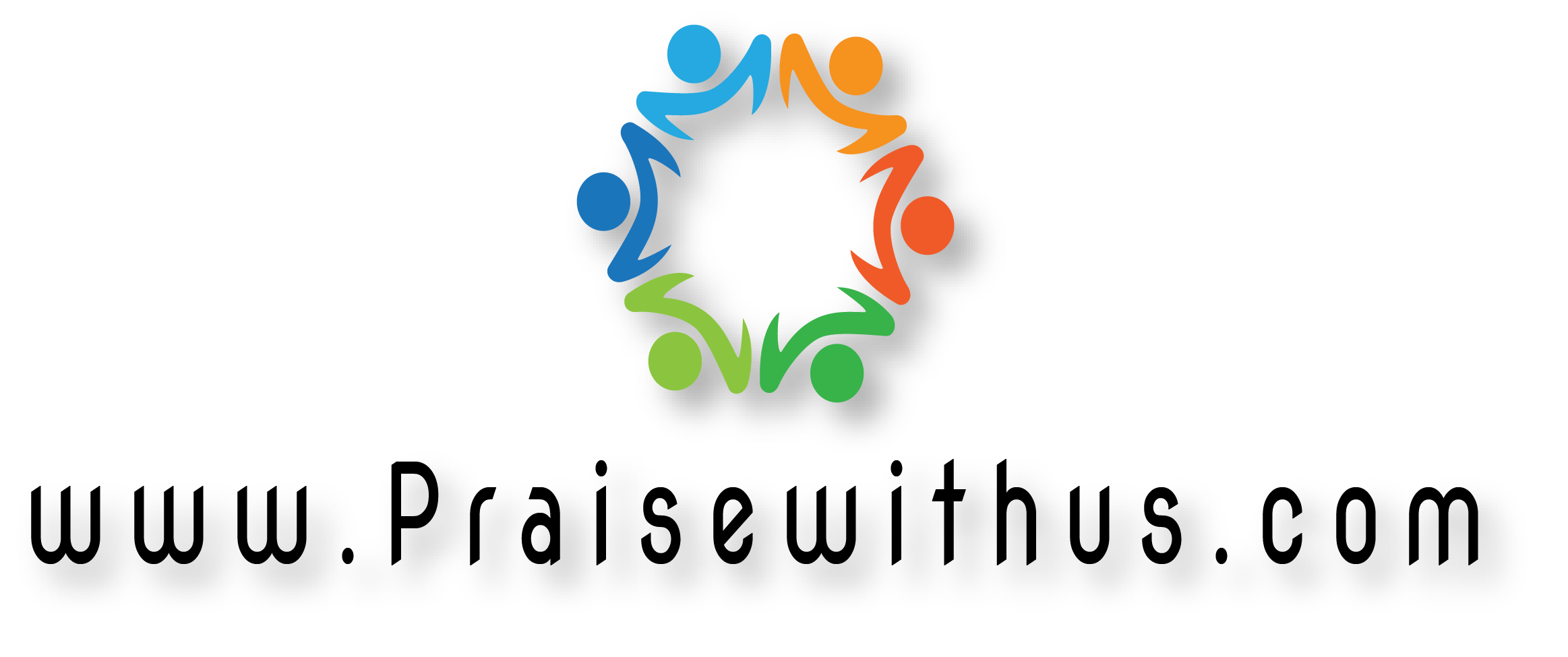 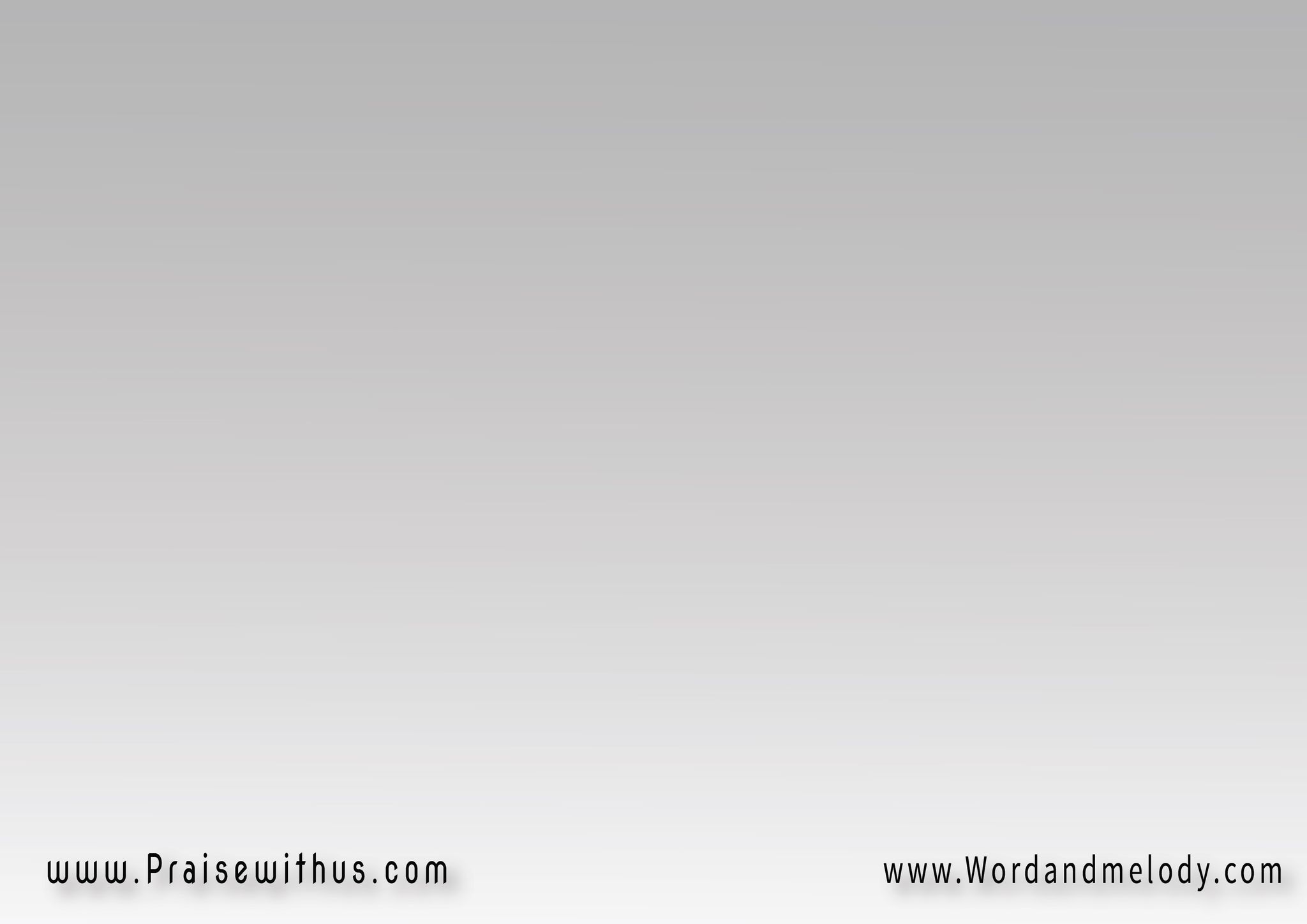 القرار : 
عمر ما حد اتكل عليك 
ورجع قال خاب ظني وأمليلكن كل اللي مسكوا فيك 
تنجدهم بمعونة تملي
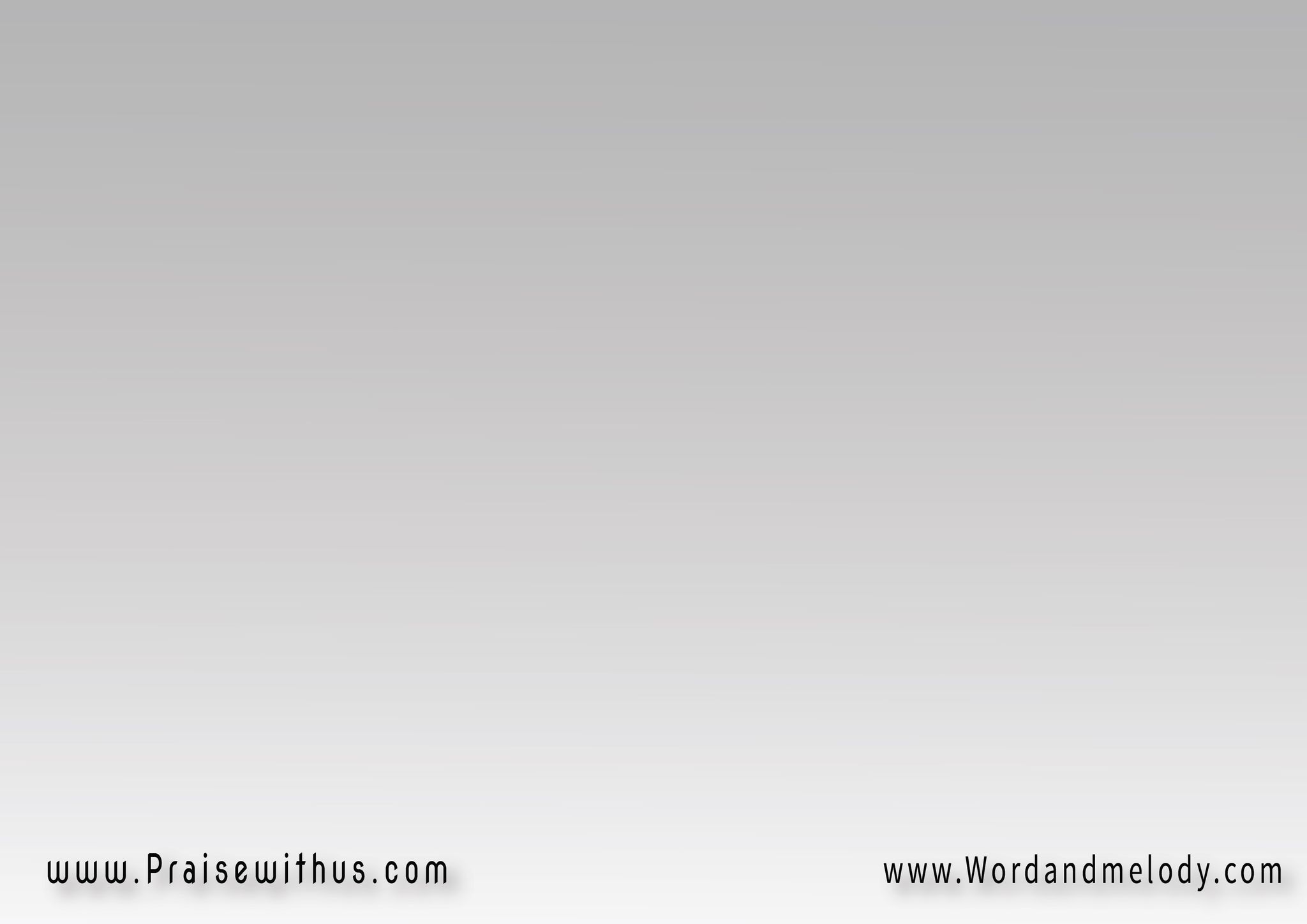 1- 
ليك وقتك تيجي فيه وبترفع 
تتدخل وسط الأهوالوبحكمة إلهية بتسمع
 تتبدل بيك الأحوال
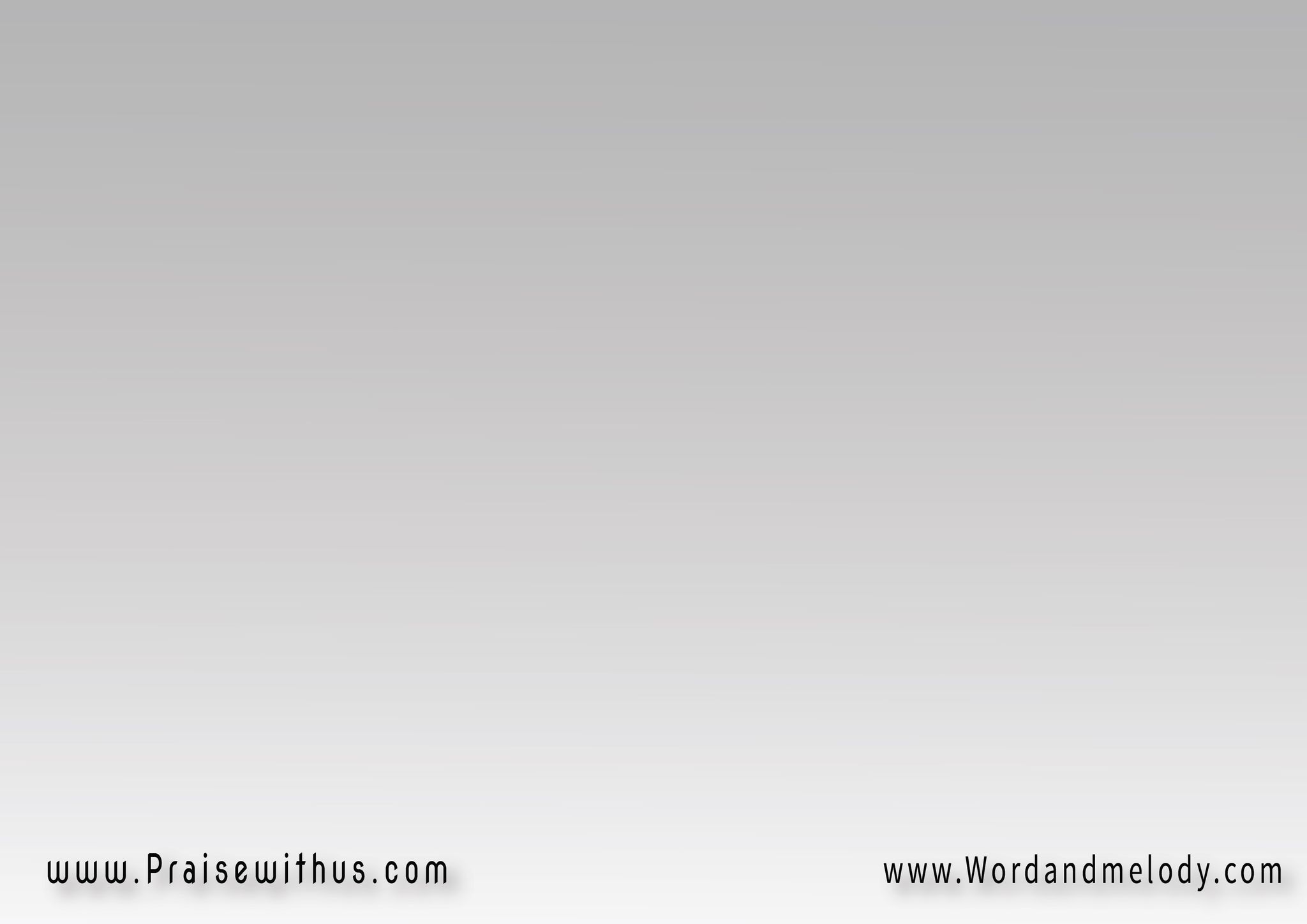 القرار : 
عمر ما حد اتكل عليك 
ورجع قال خاب ظني وأمليلكن كل اللي مسكوا فيك 
تنجدهم بمعونة تملي
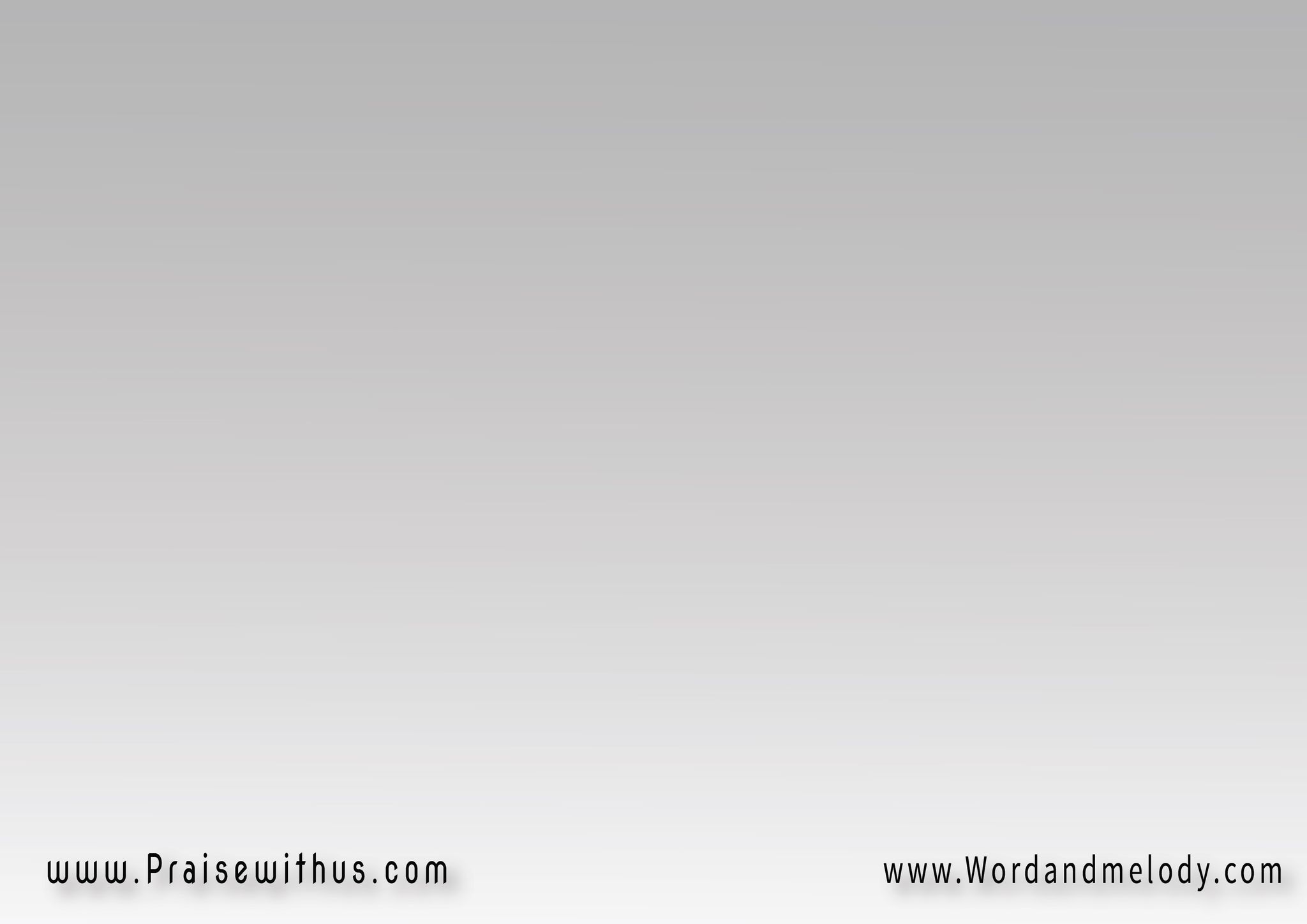 2- 
اتعودنا خلاص على حبكواختبارات أيامنا تقولواتعلمنا حياتنا في قربكمضمونة في شخصك على طول
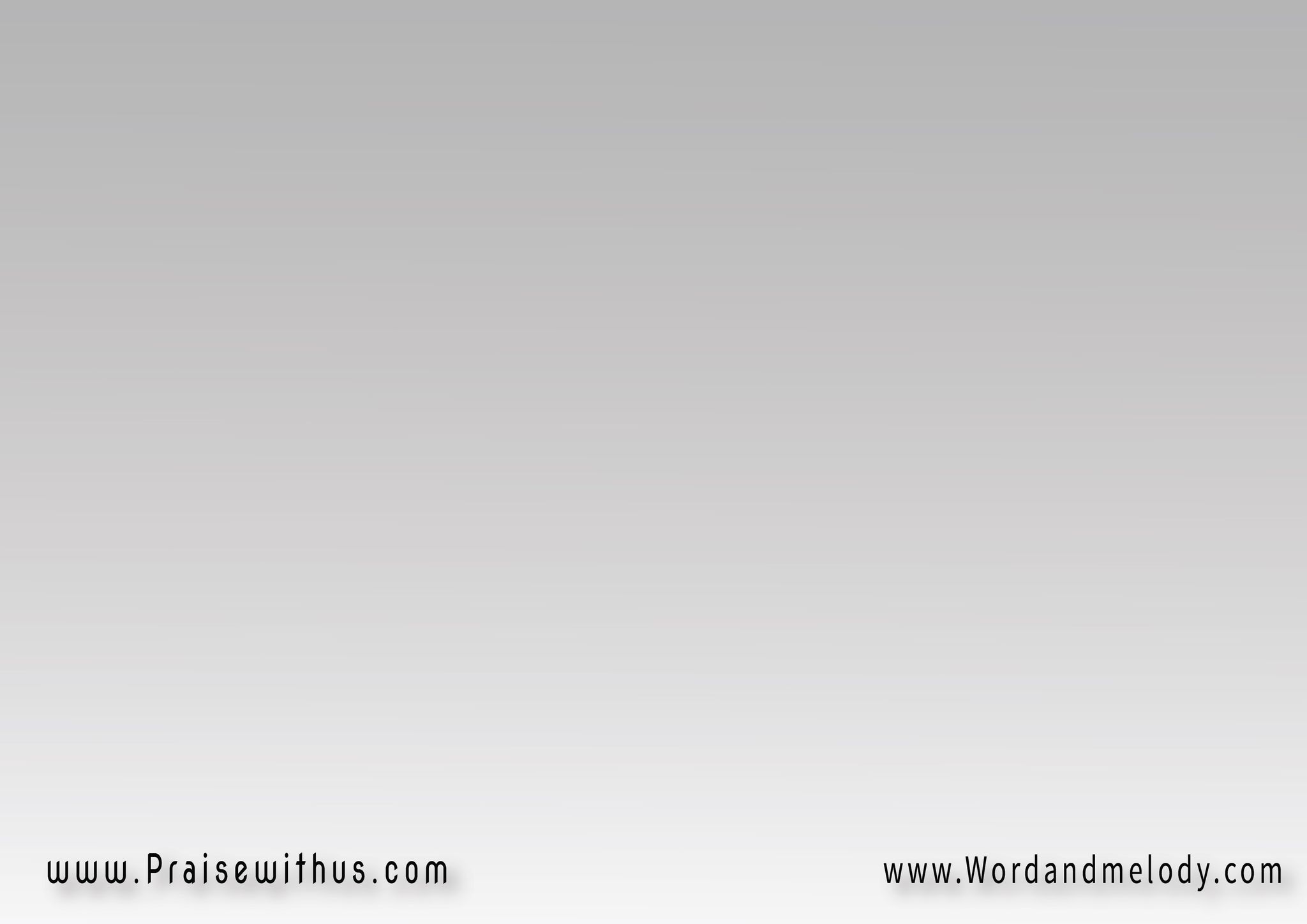 القرار : 
عمر ما حد اتكل عليك 
ورجع قال خاب ظني وأمليلكن كل اللي مسكوا فيك 
تنجدهم بمعونة تملي
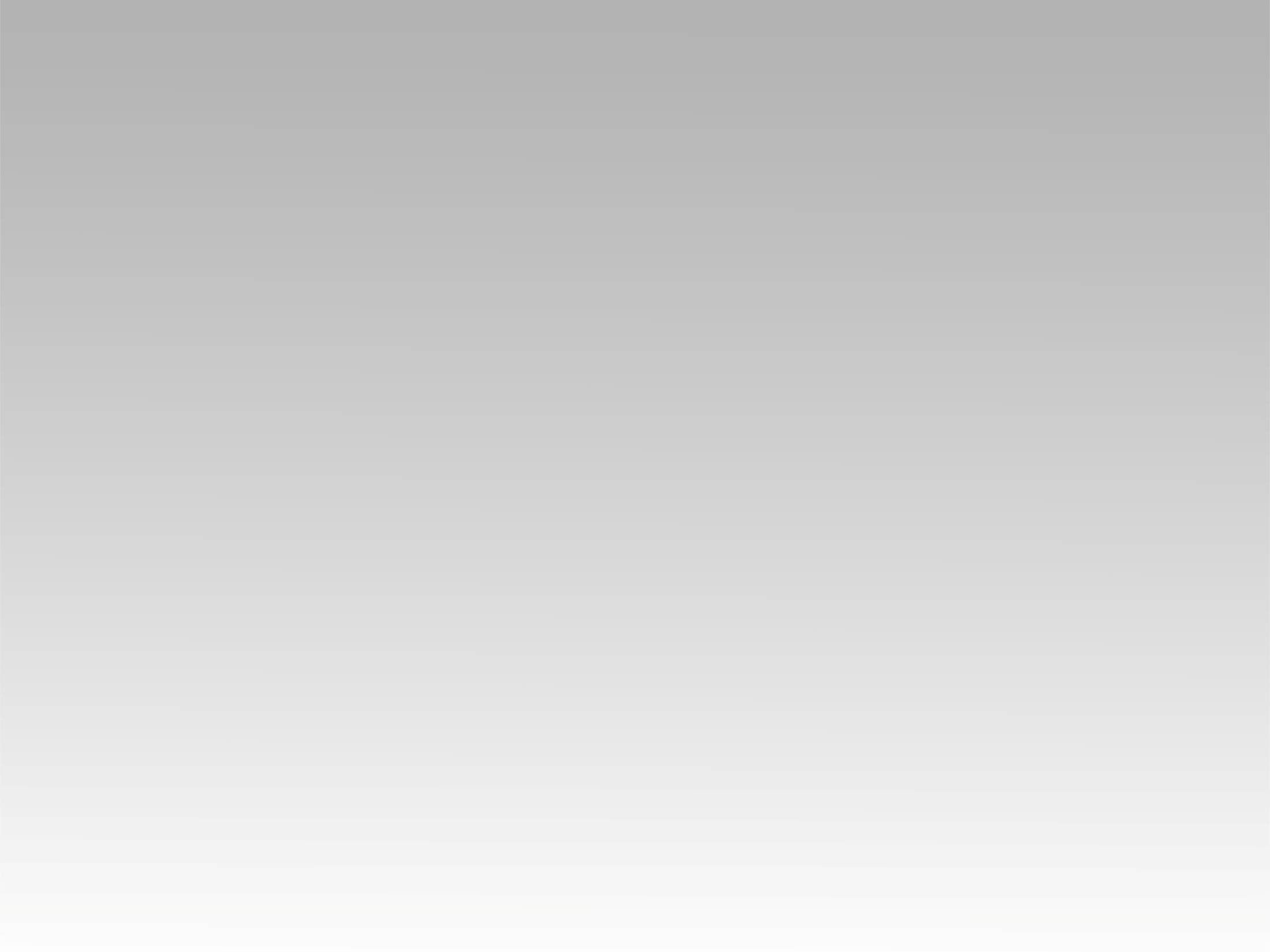 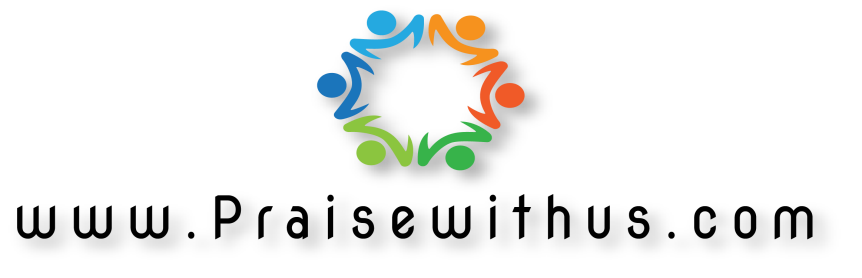